FIVSOCTOBER 9-10, 2018HONOLULU, HAWAII, USA
APEC IN THE WINE WORLD
MAURICIO GARCÍA PERERA











Information provided by Trade Data and Analysis on behalf of Wine Institute
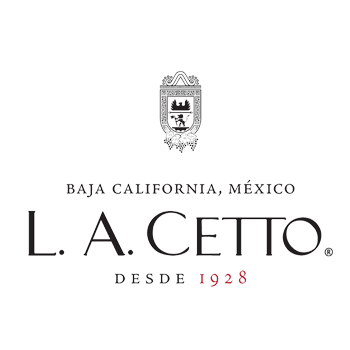 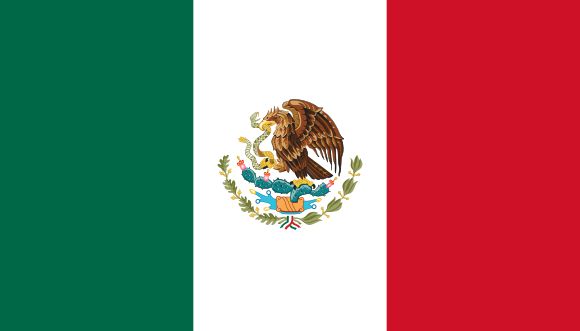 Honolulu, Hawaii, USA
1
FIVS|  October 9-10, 2018
Why is APEC so relevant
GLOBAL POPULATION
GLOBAL GDP
39%
World Population
60% 
of the World GDP
https://www.apec.org/
FIVS|  October 9-10, 2018
Honolulu, Hawaii, USA
2
Why is APEC so relevant
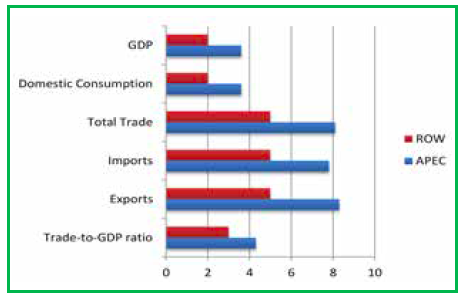 APEC SHARE
47%
https://www.apec.org/
FIVS|  October 9-10, 2018
Honolulu, Hawaii, USA
APEC AND WORLD WINE PRODUCTION 2006 & 2017
APEC 5.9 BILLION LITERS
OTHER COUNTRIES 22.3 BILLION LITERS
WORLD TOTAL 28.2 BILLION LITERS
APEC 7.9 BILLION LITERS
OTHER COUNTRIES 18.8 BILLION LITERS
WORLD TOTAL 26.7 BILLION LITERS
FIVS|  October 9-10, 2018
Honolulu, Hawaii, USA
4
Honolulu, Hawaii, USA
5
FIVS|  October 9-10, 2018
APEC AND WORLD WINE PRODUCTION 2006 & 2017….  2033
3.5 %

Annual growht
FIVS|  October 9-10, 2018
Honolulu, Hawaii, USA
6
SUMMARY OF APEC AND WORLD WINE TRADE
APEC 4.2 BILLION LITERS

OTHER COUNTRIES 13.5 BILLION LITERS

WORLD 17.7 BILLION LITERS
APEC 6.9 BILLION LITERS

OTHER COUNTRIES 18.0 BILLION LITERS

WORLD 24.9 BILLION LITERS
FIVS|  October 9-10, 2018
Honolulu, Hawaii, USA
7
Honolulu, Hawaii, USA
8
FIVS|  October 9-10, 2018
APEC SHARE OF WORLD WINE CONSUMPTION
APEC 5.8 BILLION LITERS

OTHER COUNTRIES 18.7 BILLION LITERS

WORLD 24.5 BILLION LITERS
APEC 8.7 BILLION LITERS

OTHER COUNTRIES 16.6 BILLION LIERS 

WORLD 25.3 BILLION LITERS
FIVS|  October 9-10, 2018
Honolulu, Hawaii, USA
9
FIVS|  October 9-10, 2018
Honolulu, Hawaii, USA
10
POPULATION AND CONSUMPTION
61%
59%
39%
41%
2.73 lt
3.79 lt
3.34 lt
3.76
2.18 lt
4.84 lt
2017
2006
11
FIVS|  October 9-10, 2018
Honolulu, Hawaii, USA
2006 & 2017 WINE PRODUCTION OBSERVATIONS
APEC wine production increased from 5.9 billion liters in 2006 to 7.9 billion liters in 2017 (+33.9%).
Wine production in “other countries” declined from 22.3 billion liters in 2006 to to 18.8 billion liters in 2017 (-15.7%).  The major decline in 2017 was the result of adverse weather conditions in many grape growing regions throughout the world plus vineyard area reductions and wine distillation programs sponsored by the European Union.
World wine production decreased from 28.2 billion liters in 2006 to 26.7 billion liters in 2017 (-15.5%)
Growth in the following APEC countries lead the way in increasing the APEC share of world wine production  US (+955 million liters); People’s Republic of China (+614 million liters); New Zealand (+142 million liters) and Chile (+105 million liters).
FIVS|  October 9-10, 2018
Honolulu, Hawaii, USA
12
2006 – 2017 WINE OBSERVATIONSAPEC SHARE OF WORLD WINE TRADE
THE APEC share of the world wine trade increased from 23.7% in 2006 to 27.7% in 2017.  
APEC share of the world wine market increased by 2.8 billion liters from 2006 to 2017,an increase of 65.6%.
Russia was the only APEC country where the quantity of wine trade declined from 2006 to 2017.
The largest percentage gains in wine trade from 2006 to 2017 were People’s Republic of China (+400%); Republic of Korea (+472%); Hong Kong (+274%) and the  Philippines (+271%). 
World wine trade increased by 7.2 billion liters from 2006 to 2017 (+40.6%).
FIVS|  October 9-10, 2018
Honolulu, Hawaii, USA
13
2006-2017 WINE OBSERVATIONPOPULATON, WINE CONSUMPTIOIN AND PER CAPITA WINE CONSUMPTION
World population has increased by 16% during 2006-2017 to 7.57 billion in 2017.
APEC population has increased by 9% during 2006-2017 to 2.93 billion in 2017.
World wine consumption increased by 3% from 2006-2017; however, the world’s increase was the result of a 49% increase in APEC countries and decline of 11% in “other countries”.
From 2006-2017 annual per capita wine consumption in APEC countries increased from 2.18 liters to 2.73 liter (+25.2%) but decreased from 4.84 liters to 3.79 liters (-21.7%) in “other countries”.
World per capita wine consumption declined from 3.76 liters in 2006 to 3.34 liter in 2017 (-11.1%)
The US was the world and APEC leader in wine consumption in both 2006 and 2017 and reached 3.79 billion liters in 2017.  Among APEC countries People’s Republic of China was second in wine consumption in 2017 at 1.79 billion liters followed by Russia at 890 million liters, Canada at 490 million liters, Japan at 361 million liters and Chile at 231 million liters.
FIVS|  October 9-10, 2018
Honolulu, Hawaii, USA
14
While APEC cannot claim sole credit for the vibrancy and dynamism of the region in the past 25 years, it can gain satisfaction from the fact that it HAS SERVED AS AN INSPIRATION TO PROMOTE AND IMPLEMENT OPEN TRADE AND INVESTMENT POLICIES. AFTER 25 YEARS, APEC WILL CONTINUE TO BE AN IMPORTANT INCUBATOR OF IDEAS. This is evident by looking at the discussion topics which have gained relevance in the APEC agenda in recent years, such as global value chains connectivity (physical, institutional and people-to-people), and strengthening regional economic integration.
SOURCE: 2017 APEC Economic Policy Report
FIVS|  October 9-10, 2018
Honolulu, Hawaii, USA
15